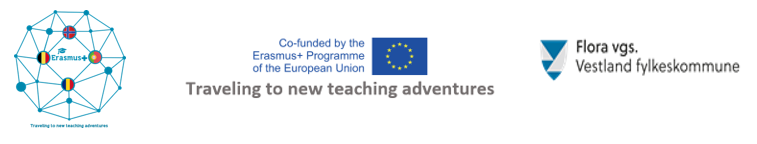 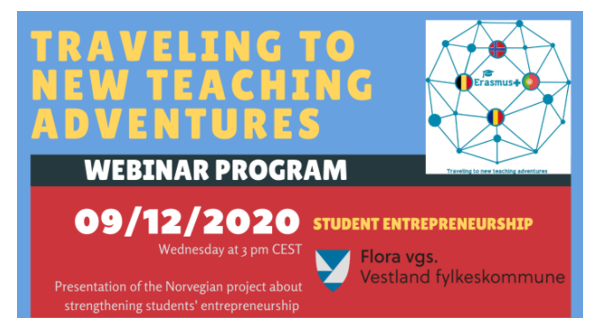 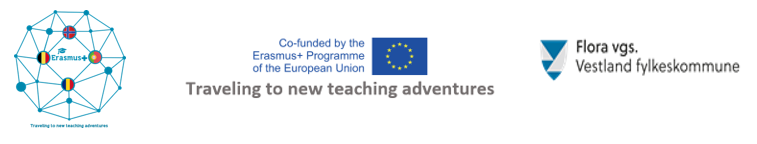 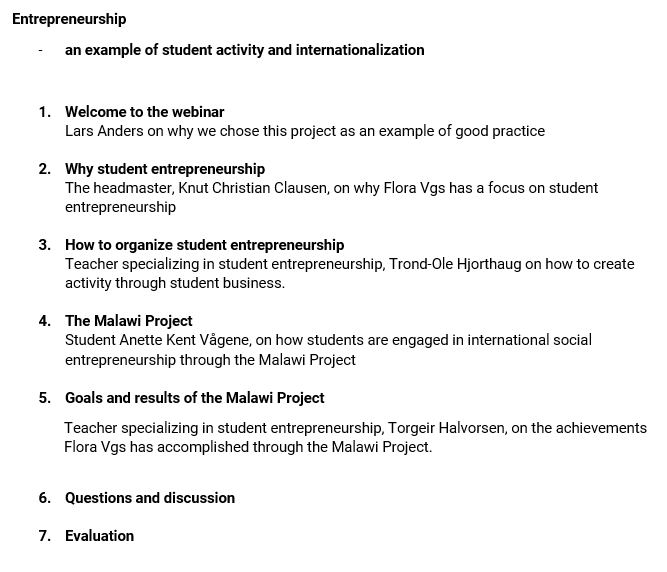 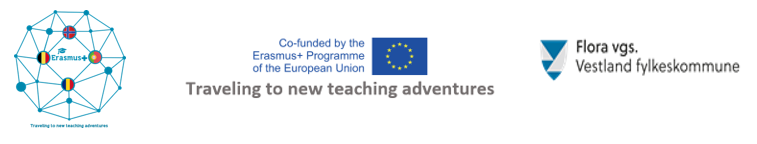 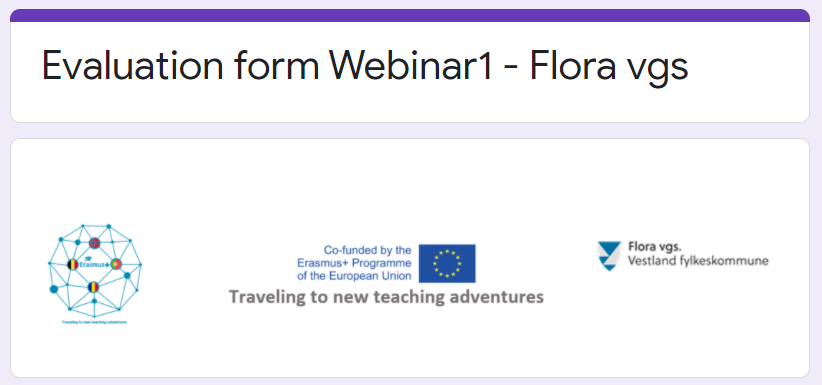 https://forms.gle/xX4XrgHQP2zsEMeH8
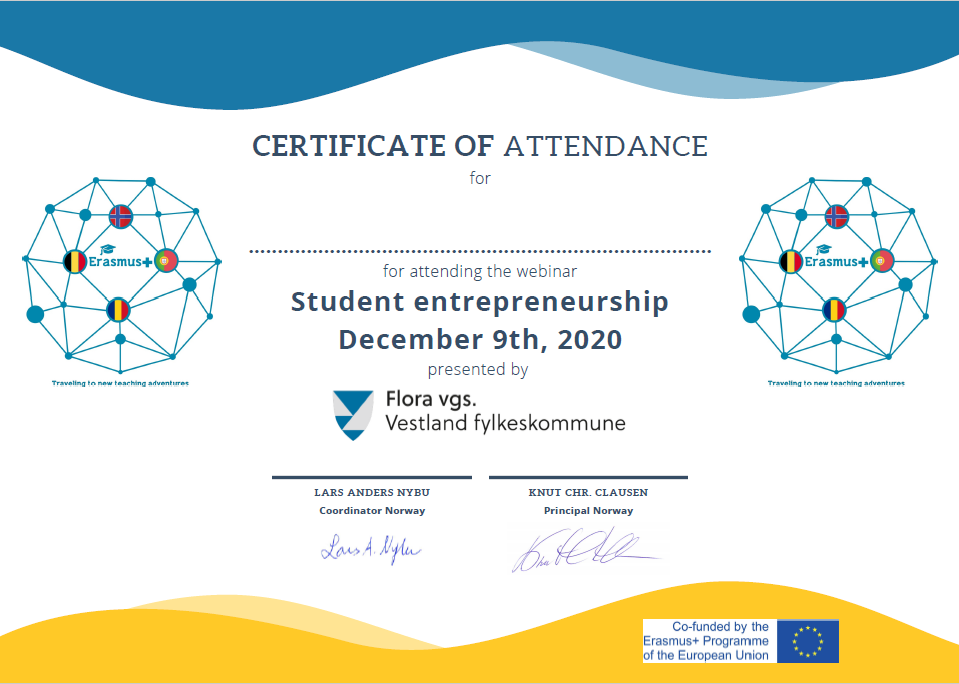 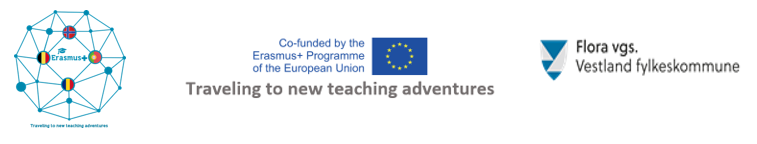 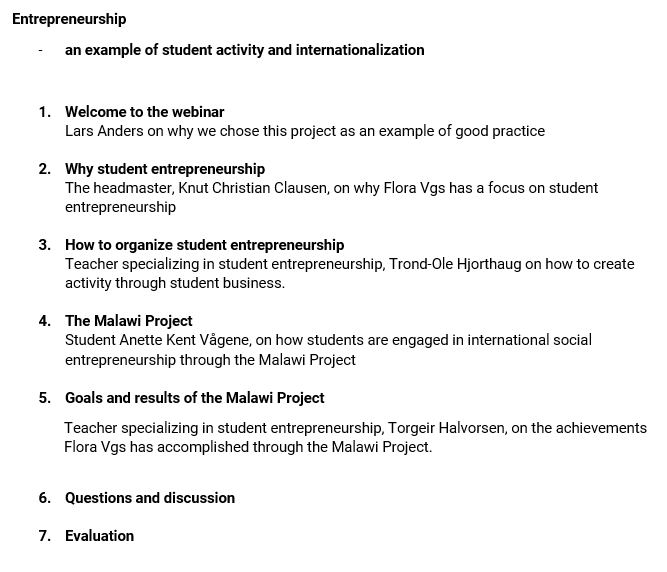